WHAT ARE OMB CIRCULARA-133 AUDITS?
José E. Díaz Martínez, CPA, CGMA, MBA
Orlando R. Torres, CPA
David L. Dennis, CPA
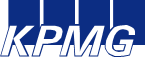 February 3, 2015
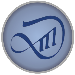 1
WHAT ARE OMB CIRCULAR A-133 AUDITS?
Single Audit Act of 1984 (Public Law 98-502)
OMB Circular A-128 of 1985, “Audits of States and Local Governments”
Circular A-133 of 1985, "Audits of Institutions of Higher Education and Other Non-Profit Institutions"
Government Auditing Standards Revision of 1988 (Yellow Book), Standards for Audit of Governmental Organizations, Programs, Activities, and Functions
Government Auditing Standards Revision of 1994
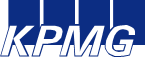 February 3, 2015
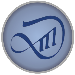 2
WHAT ARE OMB CIRCULAR A-133 AUDITS?
Single Audit Amendment Act of 1996 (Public Law 104-156)
OMB Circular A-133, Audits of States, Local Governments, and Non-Profit Organizations of April 22, 1996
Government Auditing Standards Revision of 2003
Government Auditing Standards Revision of 2007
Government Auditing Standards Revision of 2011
OMB Uniform Administrative Requirements, Cost Principles, and Audit Requirements for Federal Awards (Uniform Guidance)
Subpart F – Audit Requirements
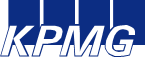 February 3, 2015
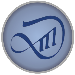 3
WHAT ARE OMB CIRCULAR A-133 AUDITS?
Auditor Selection
Must request the Auditor’s Peer Review Report
Consider the responsiveness to the RFP
Relevant Experience
Availability of staff with professional qualifications and technical abilities
Results of peer and external quality control reviews, and
Price
Auditing Standards:
AICPA Auditing Standards Board
Government Auditing Standards (GAGAS)
OMB Circular A-133
New OMB Uniform Guidance
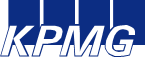 February 3, 2015
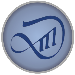 4
Government Auditing StandardsRevision of 1988
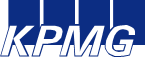 February 3, 2015
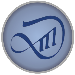 5
Foreword

The past three decades have seen a substantial increase in the number and dollar amounts of government programs and services, including large expenditures of public moneys to solve critical social and financial problems in the public, government and industry. This increase has brought with it a demand for full accountability by those entrusted with public funds and the responsibility for properly managing government programs and services.

Auditing has become an integral element of government accountability. This reliance on auditors has enhanced the need for standards to guide auditors and allow others to rely on auditors’ work. Standards help ensure that audits are fair, objective, and reliable assessments of government performance.

This revision of the standards supersedes the 1981 revision, and becomes effective for audits starting January 1, 1989. Early application of the standards is permissible.

...

Charles A. Bowsher
Comptroller General
of the United States
July 1988
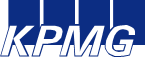 February 3, 2015
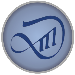 6
Government Auditing StandardsRevision of 1994
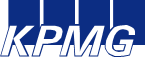 February 3, 2015
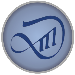 7
Government Auditing Standards Revision of 1994

“To meet demands for more responsive and cost-effective governments, policymakers and managers need reliable financial and performance information. The assurance auditors provide about that information, as well as about systems producing it, may be more important now than ever before. This reliance on auditors enhances the need for standards to guide auditors and allow others to rely on auditors work.

…

These standards are broad statements of auditors responsibilities. Auditors will face many situations in which they could best serve the public by doing work exceeding the standards’ minimum requirements. I encourage auditors to seek opportunities to do that additional work, particularly in testing and reporting on internal controls.”

Charles A. Bowsher
Comptroller General
of the United States
June 1994
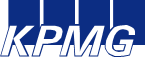 February 3, 2015
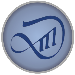 8
Government Auditing StandardsRevision of 2003
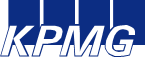 February 3, 2015
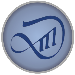 9
Government Auditing Standards Revision of 2003

“The concept of accountability for public resources is key in our nation’s governing process and a critical element for a healthy democracy. Legislators, government officials, and the public want to know whether government services are being provided efficiently, effectively, economically, and in compliance with laws and regulations. They also want to know whether government programs are achieving their objectives and desired outcomes, and at what cost. Government managers are accountable to legislative bodies and the public for their activities and related results. Government auditing is a key element in fulfilling the government’s duty to be accountable to the people. Auditing allows those parties and other stakeholders to have confidence in the reported information on the results of programs or operations, as well as in the related systems of internal control. Government auditing standards provide a framework to auditors so that their work can lead to improved government management, decision making, oversight and accountability.

These standards are broad statements of auditors’ responsibilities. They provide an overall framework for ensuring that auditors have the competence, integrity, objectivity, and independence in planning, conducting, and reporting on their work. Auditors will face many situations in which they could best serve the public by doing work exceeding the standards’ minimum requirements. As performance and accountability professionals, we should not strive just to comply with minimum standards, which represent the floor of acceptable behavior, but we need to do the right thing according to the facts and circumstances of each audit situation. I encourage auditors to seek opportunities to do additional work when and where it is appropriate, particularly in connection with testing and reporting on internal control.”

David M. Walker
Comptroller General
of the United States
June 2003
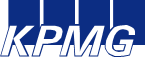 February 3, 2015
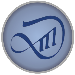 10
Government Auditing StandardsRevision of 2007
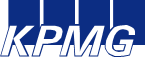 February 3, 2015
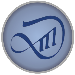 11
Government Auditing Standards Revision of 2007

“This revision contains the following fundamental changes from the 2003 revision that reinforce the principles of transparency and accountability and provide the framework for high-quality government audits that add value.

Heightened the emphasis on ethical principles as the foundation, discipline, and structure behind the implementation of the standards, including a description of five key ethical principles that should guide the work of those who audit government programs and operations.

Clarified and streamlined the discussion of the impact of professional services other than audits or attestation engagements (nonaudit services) and their impact on auditor independence.

Enhanced and clarified the requirements for an audit organization’s system of quality control by specifying the elements of quality that an organization’s policies and procedures should collectively address.

Added a requirement that external audit organizations make their most recent peer review reports publicly available.

Updated the financial auditing standards based on recent developments in financial auditing and internal control, increased transparency surrounding restatements, and significant concerns, uncertainties, or other unusual events that could have a significant impact on the financial condition or operations of a government entity or program.
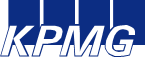 February 3, 2015
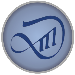 12
Government Auditing Standards Revision of 2007 (cont)

“Enhanced performance auditing standards that elaborate on the overall framework for high-quality performance auditing, including the concepts of reasonable assurance and its relationship to audit risk, significance, and the levels of evidence used to support audit findings and conclusions.

Clarified the standards through standardized language to define the auditor’s level of responsibility and distinguish between auditor requirements and additional guidance.

Reinforced the key role of auditing in maintaining accountability and providing information for making improvements in government operations.”

David M. Walker
Comptroller General
of the United States
July 2007
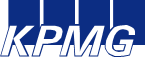 February 3, 2015
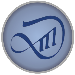 13
Government Auditing StandardsRevision of 2011
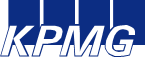 February 3, 2015
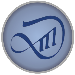 14
Government Auditing Standards Revision of 2011

“The professional standards presented in this 2011 revision of Government Auditing Standards provide a framework for performing high-quality audit work with competence, integrity, objectivity, and independence to provide accountability and to help improve government operations and services. These standards provide the foundation for government auditors to lead by example in the areas of independence, transparency, accountability, and quality through the audit process. …

It contains the following major changes from the 2007 revision that reinforce the principles of transparency and accountability and provide the framework for high-quality government audits that add value.

A conceptual framework for independence was added to provide a means for auditors to assess their independence for activities that are not expressly prohibited in the standards. This more principles-based approach to analyzing  independence provides the framework for auditors to assess the unique facts and circumstances that arise during their work.

This revision drops discussion surrounding certain AICPA Statements on Auditing Standards (SAS) and Statements on Standards for Attestation Engagements (SSAE) requirements that were incorporated by reference and included in the 2007 revision, as the standards have converged in those areas.

The definition of validity as an aspect of the quality of evidence has been clarified for performance audits.”

Gene L. Dodaro
Comptroller General
of the United States
December 2011
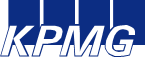 February 3, 2015
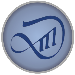 15
New OMB Uniform Guidance
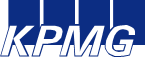 February 3, 2015
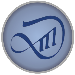 16
New OMB Uniform Guidance
The Office of Management and Budget “Uniform Administrative Requirements, Cost Principles, and Audit Requirements for Federal Awards; Final Rule” was released in the Federal Register on December 26, 2013 (2 CFR Chapter I, Chapter II, Part 200, et al.) This guidance “will supersede and streamline the requirements from OMB Circulars A-21, A-87, A-110, and A-122 (which have been placed in 2 C.F.R. Parts 220, 225, 215, and 230); Circulars A-89, A-102, and A-133; and the guidance in Circular A-50 on Single Audit Act follow-up.” 
Effective date is December 26, 2014
Cost principles and administrative for grants and funding after that date
Single audit for years beginning after that date
Example for June 30 year end
June 30, 2015:  
Newer grants will be under revised rules while older grants will be under old rule.
Single audit under old rules
June 30, 2016:  
Many grants will be under revised rules while some older grants will be under old rule.
Single audit under new rules
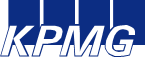 February 3, 2015
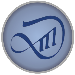 17